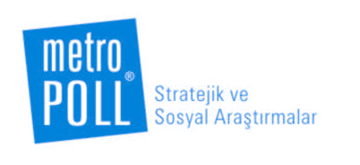 AĞUSTOS 2013TÜRKİYE’NİN NABZI“STRATEJİK OY VERME DAVRANIŞI”Prof. Dr. Özer SENCARProf. Dr. İhsan DAĞI  Prof. Dr. Doğu ERGİLDoç. Dr. Sıtkı YILDIZ  Dr. Vahap COŞKUN
MetroPOLL Stratejik ve Sosyal Araştırmalar Merkezi A.Ş.
Cinnah Caddesi No: 67/18  06680 Çankaya/ANKARA
Tel: (312) 441 4600  Faks: (312) 441 7490
www.metropoll.com.tr
SUNUŞ-1
Türkiye on yıldır yaşadığı büyük değişim ve Orta Doğu’da yaşanan acılı olaylar nedeniyle yıllardır gündemi çok yoğun olan bir ülke durumundadır. Gündemin yoğunluğu ve değişim hızı  özellikle araştırmacılar için hayatı takip etmeyi inanılmaz derecede güçleştiriyor. Bazen  çok önemli bir olayı araştırmaya başladığımızda, daha çalışmamızı bitiremeden, ortaya çıkan bir başka olayın etkisiyle üzerinde çalıştığımız konu gündemden düşebiliyor. 
Bunlara ilaveten Türkiye, hızla, içinde üç seçimin yer alacağı çok önemli bir sürece doğru gidiyor. Bu olgu, zaten çok yoğun olan ülke gündemini her boyutu ile etkiliyor ve siyasal ortamın tansiyonunu olağandışı yükseltiyor.
Yedi ay sonra yapılacak olan yerel seçim diğer iki seçim sonucunu beklenmedik boyutta etkileyebileceği gibi,  Başta Cumhurbaşkanı olmak üzere, Başbakan, Muhalefet liderleri ve bazı siyasal aktörlerin siyasal kariyerlerinde  sürpriz sonuçlar üretebilir.
Mevcut partilerin oy destekleri bir genel seçimde sürpriz üretmeyecek kadar açıktır. Halkın sempati ve güvenini sağlayabilecek yeni bir siyasi parti ortaya çıkmadığı sürece  iktidar ve muhalefet mevcut konumlarını koruyacaklardır.
Ancak 7 ay sonra yapılacak seçim yerel seçimdir ve bu seçimlerde halkın oy verme davranışını etkileyen faktörler milletvekili seçiminden çok farklıdır.
Genel seçimlerde parti bağlılığı yüksek seçmenler çok büyük oranda samimi olarak destekledikleri görüşün partisine oy verirler. Parti bağlılığı gevşek olan veya rasyonel davranan seçmenler ise siyasal ve ekonomik istikrarı düşünerek tek parti iktidarını sağlayacak tercihte bulunurlar. Yerel seçimlerde ise, seçmenler bağlı oldukları partiyi desteklemenin yanı sıra "aday" faktörünü de dikkat almaktadırlar. Adayın kişisel özellikleri, tecrübesi, önceki başarılıları vb konular seçmenler üzerinde etkili faktörlerdir. Yerel seçimlerde oy verme tavrını etkileyen bir diğer önemli ve araştırılması zor konu ise stratejik oy verme davranışıdır. Kısaca stratejik veya taktiksel (Strategical and Tactical Voting) oy verme davranışı iki şekilde ortaya çıkmaktadır.
2
SUNUŞ-2
İlki ve en yaygın olanı, seçmenlerin samimi olarak destekledikleri görüş veya partinin adayının kazanma ihtimalinin az olduğu durumlarda, kazanma ihtimali yüksek olan iki adaydan kendisine yakın olanı tercih etmesidir. Bir diğer stratejik oy verme davranışı ise seçmenin kendi partisinin adayı bile olsa kazanmasını istemediği bir adaya karşı en güçlü rakibini destekleme davranışıdır. Özellikle bu yöntem 2009 yerel seçimlerinde bir çok il ve ilçe merkezinde iktidar partisine karşı aktif şekilde kullanılmıştır. Stratejik oy verme davranışına örnek olarak gösterilebilecek bir diğer durum iktidara karşı olan memnuniyetsizliğin istikrarı korumak adına milletvekili seçiminde değil, yerel seçimlerde eyleme dönüşmesidir. Bu araştırmada  özel dosya olarak "Stratejik oy verme davranışını" inceleyeceğiz. Yedi ay sonra yapılacak olan yerel seçimlerde bu davranış modelinin ne derece etkili olabileceğini incelemeye çalışacağız. 
Ağustos araştırmamızın ikinci önemli konusu Geçen Haziranda da yapılan Cumhurbaşkanlığı seçimine yönelik araştırmadır. Geçen bir yıl içinde halkın cumhurbaşkanı adaylarına bakışındaki değişimi görmeye ve okuyucularımıza göstermeye çalışacağız.
Araştırmamızda bu ay açıklanan Ergenekon dava sonuçları ve darbeler konusundaki halkın görüşlerine de yer vereceğiz. Ayrıca özellikle son dönemde gündemden düşmeyen hükümetin medya üzerindeki etkisi de araştırmamızın önemli konularından birisidir. 
Bu konuların yanında sürekli olarak ölçtüğümüz Türkiye’nin gidişatı, Liderlere olan güven ve beğeni,  Partilerin oy desteği de incelenmiştir.
Araştırma; Türkiye genelinde NUTS 2 sistemine göre 26 bölgeyi esas alan 31 ilde tabakalı örnekleme yöntemi ile 14 - 20 Ağustos 2013 tarihleri arasında toplam 1215 kişi ile gerçekleştirilmiştir. Araştırma; cinsiyet, yaş, NUTS-2 bölgeleri ve kent/kır kotaları uygulanarak CATI (Computer Assisted Telephone Interviewing - Bilgisayar Destekli Telefon Görüşmesi) yöntemi ile 0,95 güven sınırları içinde +/- 2,8 hata payı ile gerçekleştirilmiştir.
3
Gündeme Yönelik Değerlendirmeler
Açıklanan Ergenekon Davası Kararlarının Adil Olduğunu 
Düşünüyor musunuz?
(12 Haziran M.V. Seçiminde Oy Verilen Partiye Göre Dağılım %)
4
Gündeme Yönelik Değerlendirmeler
Hükümetin TV ve Gazetelere Müdahale Ettiğini 
Düşünüyor musunuz?
(12 Haziran M.V. Seçiminde Oy Verilen Partiye Göre Dağılım %)
5
Beğenilen ve Güvenilen Liderler
Aşağıdaki İsimleri Ne Derece Beğeniyorsunuz?
6
Özel Dosya: Stratejik Oy Verme Davranışı
Önümüzdeki Yerel ve Milletvekili Seçimlerinde 
Farklı Partilere Oy Verebilir misiniz?
(12 Haziran M.V. Seçiminde Oy Verilen Partiye Göre Dağılım %)
7
Özel Dosya: Stratejik Oy Verme Davranışı
Türkiye’de Sizin de Oy Verebileceğiniz Yeni Bir Siyasi Partiye İhtiyaç Olduğunu Düşünüyor musunuz?
8
Özel Dosya: Stratejik Oy Verme Davranışı
Türkiye’de Sizin de Oy Verebileceğiniz Yeni Bir Siyasi Partiye İhtiyaç Olduğunu Düşünüyor musunuz?
(12 Haziran M.V. Seçiminde Oy Verilen Partiye Göre Dağılım %)
9
Özel Dosya: Stratejik Oy Verme Davranışı
Gelecek Sene Yapılacak Olan Yerel Seçimlerde 
Oy Vermedeki Temel Davranışınız 
Aşağıdakilerden Hangisine Uymaktadır?
10
Özel Dosya: Stratejik Oy Verme Davranışı
Gelecek Sene Yapılacak Olan Yerel Seçimlerde Oy Vermedeki Temel Davranışınız Aşağıdakilerden Hangisine Uymaktadır?
(12 Haziran M.V. Seçiminde Oy Verilen Partiye Göre Dağılım %)
11
ARAŞTIRMANIN DEMOGRAFİSİ
12
Araştırmanın Demografisi
Örneklemin İllere Göre Dağılımı
13
Araştırmanın Demografisi
Cinsiyet ve Yaş
Cinsiyet
Yaş Grupları
14
Araştırmanın Demografisi
Eğitim Durumu
15
Araştırmanın Demografisi
Meslek
16
Araştırmanın Demografisi
Aylık Gelir
17
TEŞEKKÜR EDERİZ
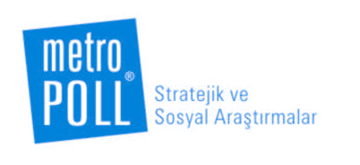 18